DB2 SecurityRACF, Dynamic Masking, & Trusted ContextSeptember 11, 2018
I’d rather look back at my life and say I can’t believe I did that instead of saying I wish I did that!
Ohio Public Employees Retirement System
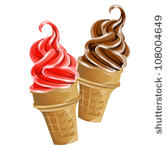 Sign in Ice Cream Store
We have an agreement with the bank.  We don’t cash checks and they don’t sell ice cream!
Fundamental Buzzwords
Auth-ID’s:
Primary Auth-ID – a.k.a., your user-ID
Secondary Auth-ID – a.k.a, one or more RACF groups you are associated with
SQL – Structured Query Language – Direct Access to Data
Dynamic SQL – queries to access table data, free-form, interactive, not compiled, JDBC/ODBC, DB2 Connect – access given at the TABLE (MDSNTB) resource level
Static SQL – queries to access table data, compiled, static, unchanging (i.e., compiled CICS programs) – access given by authority to EXECUTE the PLAN (MDSNPN) or PACKAGE (MDSNPK)
Advantages of RACF Security in DB2
Single zOS Security System
No Cascading Revoke
Protect multiple objects via generics, grouping profiles, and RACFVARS
One or several sets of general resource classes
Conversion utility to assist implementation
Can implement by phases by type of DB2 object
Can create security rules without the DB2 object in existence
Security Admins can exist without being SYSADM’s (you do use SEPARATE_SECURITY, yes?)
Considerations of RACF Security in DB2
Tools which read the DB2 catalog
Differences between DB2/RACF Security
PUBLIC* (at all locations – not supported for DB2 objects, but options – i.e., “multi-system scope” with explicit permission)
Implicit privileges of ownership
With Grant Option (obsolete)
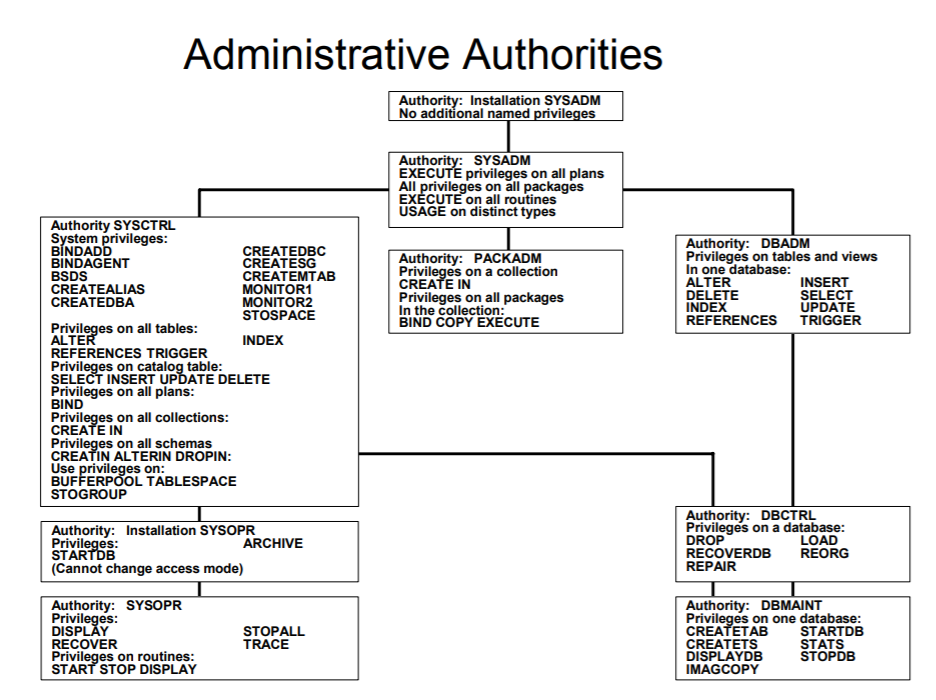 Where DB2 & RACF Meet
We must always pay our SYNTAX!
Dynamic SQL for tables has 4 basic DML authorities – SELECT, INSERT, UPDATE, and DELETE.  Syntax for a table in resource class MDSNTB is
	 SUBSYSTEM.SCHEMA.TABLENAME.AUTHORITY ACC(xxx)
	  i.e., DB2P.DBA.PAYROLL_MASTER.SELECT ACC(READ)

Notice the ACCESS parm is required but almost irrelevant – NONE still means “no access” but READ, ALTER, UPDATE all refer to the access class given as part of the resource name!!

For example, to give read access to a tables in subsystem DB2P, under the DBA scheme, we may issue:
	 PER USER1 DB2P.DBA.*.SELECT ACC(READ)
[Speaker Notes: Remember to explain the difference between DYNAMIC SQL and STATIC SQL]
We must always pay our SYNTAX!
STATIC SQL (CICS compiled programs, DB2 programs) for plans/packages is a YES/NO decision similar to CICS transactions – you either have the authority to run the plan/package, or you do not.  This authority is called EXECUTE.  BIND refers to the ability to define a new program to DB2 and is typically part of your change control process. 
	Syntax for a resource class MDSNPN (Plans) is
	SUBSYSTEM.PLANNAME.AUTH  ACC(EXECUTE/NONE)
	i.e., DB2P.TOPSJCL.EXECUTE (or BIND) ACC(READ)
MDSNPK (Packages) similar:
	SUBSYSTEM.COLL-ID.PACK-ID.AUTHORITY
	i.e., DB2P.DSNUTIL*.*.EXECUTE (or BIND, COPY) ACC(READ)
Notice the ACCESS parm is required but almost irrelevant – NONE still means “no access” but READ, ALTER, UPDATE all refer to the access class given as part of the resource name!!
[Speaker Notes: Remember to explain the difference between DYNAMIC SQL and STATIC SQL]
We must always pay our SYNTAX – more examples!
PERMIT DB2P.DBA.SYS*.INSERT ACC(READ) CLASS(MDSNTB) GROUP(GROUPA)

What does this command do? Give read access?  NO!!  It gives INSERT (not SELECT, not UPDATE, not DELETE) access to DB2P.DBA.SYS* tables!

We created a RACF ALIAS called &DB2IUD which has the following values:  INSERT, UPDATE, and DELETE.  Therefore, for updatable tables we could issue:
	PERMIT DB2P.DBA.*.&DB2IUD ACC(READ) 	CLASS(MDSNTB) ID(KEVIN)

The above command will give INSERT,UPDATE, and DELETE authority for all tables in system DB2P under the DBA schema.
We must always pay our SYNTAX – more examples!
Different commands have different RESOURCE parameters which represent different values!!

Dynamic Table - MDSNTB = SUBSYSTEM.SCHEMA.TABLE.ACCESS
	where “access” is SELECT, INSERT, UPDATE, or DELETE, etc.

System Auths - DSNADM = SUBSYSTEM.SCHEMA.AUTH
	where “auth” is SYSADM, SECADM, SYSOPR, etc.

Commands - MDSNSM = SUBSYSTEM.AUTH or SUBSYSTEM.SCHEMA.AUTH
	where “auth” is DISPLAY, EXPLAIN, BINDADD, MONITOR, etc.

Stored Procedures - MDSNSP = SUBSYSTEM.SCHEMA.PROCNAME.AUTH
	where “auth” is EXECUTE, DISPLAY, etc.

Plans - MDSNPN = SUBSYSTEM.PLANNAME.AUTH
	where “auth” is EXECUTE, BIND, etc. (notice, no “schema” name in PERMIT)

Packages - MDSNPK = SUBSYSTEM.SCHEMA.PACKAGE.AUTH
	where “auth” is EXECUTE, BIND etc.

The RACF access level is NONE or READ – otherwise, the access given is part of the resource name!
We must always pay our SYNTAX – POP QUIZ TIME!!
What do the below RACF commands do?

PERMIT DB2P.DBA.SYSIBM.SYSTABAUTH.SELECT ACC(READ) CLASS(MDSNTB) ID(USER1)

PERMIT DB2T.DBA.PAY*.&DB2IUD ACC(NONE) CLASS(MDSNTB) ID(USER2)

PERMIT DB24.*.DBADM CLASS(DSNADM) ACC(READ) ID(DBA001)

PERMIT DB25.SYSADM CLASS(DSNADM) CLASS(DSNADM) ACC(READ) ID(DBA002)

PERMIT DB27.DBA.HLCS_SEQUENCE.USAGE CLASS(MDSNSQ) ACC(READ)  ID(HRDEP)

PERMIT &DB2OWFT.DBA.*.USAGE CLASS(MDSNSQ) ACC(READ) ID(HRDEP2)

PERMIT DB2E.DBA.NULLID.SYS%%3*.EXECUTE CLASS(MDSNPK) ACC(NONE) ID(USER1)
DB2 Security – Planning to Plan
Verify DSNZPARM macro – gives DB2 authority outside of RACF.  Verify two “install SYSADM”, two “install SECADM”, and two “install SYSOPR” user-ID’s.  

Customize the “RACF Module” – see chapter 3 of the RACF Control Module Guide.
“single” or “multi” scope – “multi” uses pre-defined RACF resource names (default & recommended); “multi” – you define everything (i.e., different classes for different DB2 subsystems)
ERROPT – what to do is the RACF module fails?  1 (default) revert to DB2 native authority; 2 = stop DB2.  
CHOOSE CAREFULLY!
[Speaker Notes: Options are:
Single or Multi-subsystem scope – whether or not you will use one set of resource classes for each DB2 subsystem.  If you choose “single”, you must custom-design your RACF resource groups.  Default is “multi”.
Choose the proper ERROPT option – if the RACF module should fail, what happens?  If set to 1 (the default), DB2 authority will take over if the RACF module fails; if set to 2, DB2 stops.  CONSIDER CAREFULLY!  We disocvered this quickly gets out of synch with “native” DB2 controls.]
DB2 Security – Establish Standards
Decide up front what your naming standards will be.  The basic format is SUBSYSTEM.SCHEMA.OBJECT.ACCESS

Our subsystems are DB2P for production, but development has DB23, DB24, etc.  Maybe you want to mask the left-most node – i.e., for DSNADM have a resource of “*.SYSADM.READ” which applies to ALL subsystems (the “*” parameter). We chose to have separate rules for each subsystem but mask at the OBJECT level where possible, minimizing administration, combining updates using the &DB2IUD variable.

Only two System Programmers are SYSADM (and install SYSADM).  DBA’s are DBADM over the databases they manage.  

No end user can do dynamic SQL updates to production.  Dynamic READ access is highly restricted.
[Speaker Notes: Refer to DB2P Vanguard hardcopy example of DB2P MDSNTB rules]
DB2 Workplan – Getting Serious
DSNADM – there are 16 special, built-in authorities – some of which logically belong to DBA’s (SYSADM, DBADM, etc.), operators (SYSOPR, etc.), or developers.  The DSNADM resource makes logical groups of these authorities. 

MDSNSM gives you the ability to very granularly give authorities such as ARCHIVE, BINDADD, BINDAGENT, DISPLAY, MONITOR, STOPALL, TRACE, etc.  

Most likely, you will have DSNADM.SYSOPR for your operations personnel, if your DBA’s are not SYSADM they will need BINDAGENT /BINDADD (or whoever migrates programs to production), ARCHIVE, BSDS, CREATEALIAS, and STOPALL.  

Give developers DISPLAY/MONITOR authorities as needed.   Consider letting them read the SYSIBM tables.

It is CRITICAL that you understand what each of these functions do, who needs it, and give it to them as needed.
DB2 Workplan – Low-Hanging Fruit
DSNR – This does not have a DB2 equivalent function.  Who in your company can connect directly to DB2 to do dynamic SQL or DDL?  They need to be here for each subsystem.  This is the “front door” access, along with:
DSNR      DB2P.BATCH           
DSNR      DB2P.DIST            
DSNR      DB2P.RRSAF           
MDSNPK  DB2P.NULLID.*.EXECUTE
MDSNPN  DB2P.DSNTEP2*.EXECUTE
MDSNPN  DB2P.FOP1130.EXECUTE        
MDSNSP   DB2P.SYSIBM.*.EXECUTE       
MDSNSP   DB2P.SYSPROC.*.EXECUTE      
MDSNTB   DB2P.SYSIBM.*.SELECT
DB2 Workplan – A Light?  Or a train?
Run the “DB2 to RACF Migration Tool” 

//STEP1    EXEC PGM=IKJEFT1B,PARM='RACFDB2'                             
//SYSEXEC   DD DISP=SHR,DSN=SYSU.ISPFUSER.ISPCLIB                       
//SYSPROC   DD DISP=SHR,DSN=SYSU.ISPFUSER.ISPCLIB                       
//CLIST     DD DISP=(NEW,CATLG),DSN=TKNA.DB26.CONVCLST.DATA,            
//             UNIT=SYSALLDA,SPACE=(CYL,(1,1)),DCB=(RECFM=VB,LRECL=255) 
//OPTCLST   DD DISP=(NEW,CATLG),DSN=TKNA.DB26.OPTCLST.DATA,             
//             UNIT=SYSALLDA,SPACE=(CYL,(1,1)),DCB=(RECFM=VB,LRECL=255) 
//SYSTSPRT  DD SYSOUT=*                                                 
//SYSTSIN   DD *                                                        
  EXECUTIL SEARCHDD(YES)                                                
  %RACFDB2 GRPADM4 DSN   DB26     2                                     
//*        OWNER  SSID CLASSMNT MODEL CHAROPT

This tool will read the DB2 catalog and produce RACF commands to replace it – with 100% discrete resource rules!  Nobody wants to do that.  However, it is very good at letting you know exactly what security rules currently exist in your DB2 subsystem.  Run it once per subsystem.  Verify all authorities that currently exist, but particularly the lesser-know authorities (which may be given to “PUBLIC” and converted to UACC(READ)).  
Since DBA’s rarely delete objects, you will likely find a lot of garbage or obsolete data.  GIGO!  It takes a good amount of desk-checking with your DBA’s.  On the other hand, it is very possible (like us) that you will NOT find a lot of special authorities granted – maybe you have a couple SYSADM’s, a few SYSOPR’s, and a few DISPLAY commands and that is all!
It is CRITICAL that you understand what each of these functions do, who needs it, and give it to them as needed.  This is especially true of some of the lesser-known functions such as those built-in to MDNSSM.
DB2 Workplan –Getting Closer!
Our first steps in the work plan was the low-hanging fruit:
Perform one DB2 subsystem at a time – if you get comfortable, you may do 2 or 3 subsystems at a time.
Verify DSNZPARM values – update as needed.  Typically this is the same across all subsystems.
Verify RACF user exit parameters – discuss with SYSPRG or other interested parties – DO NOT YET INSTALL.  Typically, this is the same across all subsystems.
Install phase 1, “low hanging fruit” classes.  Make your DBA’s who perform DDL, and your Install SYSADM’s, and any system programmers who maintain DB2 a SYSADM in the DSNADM class.  This lets them do everything.  You will likely also have some STC’s in the RACF Conversion Utility report – more than likely, these CICS, Scheduler, or other STC’s have a pretty good reason to be SYSADM.  In other words, unless you are sure, make the RACF DSNADM class match pretty closely with the DB2 SYSADM/DBADM/SYSOPR classes.
Ensure the DSNADM class is enabled in RACF.  Make sure you do NOT have rules for other subsystems there you do not want.
Stop/Start your DB2 subsystem.
Monitor for several days.

Note – if you use a shared RACF database on non-SYSPLEX LPAR’s, these classes need a SETROPTS RACLIST REFRESH and you need to be ready to refresh the LPAR where these DB2’s reside as needed.
DB2 Workplan – Getting Closer!
Continued:
Install Phase 2, “minor” classes of MDSNUT, MDSNUF, MDSNTS, MDSNSQ, MDSNSG, MDSNSC, MDSNJR, DSNADM, MDSNBP, MDSNSM, and MDSNSP – these were easily identified in our shop.  Leave other DB2 resource classes with no entry which makes the default to DB2 internal security.
Ensure those classes are active in RACF.
Stop/start your DB2 subsystem.

We had very little activity in these classes, even from the RACF Conversion Utility  report – or, the people who needed these functions were already SYSADM/DBADM and inherited these functions.

ALTERNATIVELY, at this point for Non-Production subsystems, you could consider putting each backstop rule – i.e., DSNSQ DB2P.*.*.* ACC(NONE), WARNING ENABLED.  This may produce two undesirable results which but may be acceptable for your non-production regions:
It may produce psuedo-violations (fake violations) – RACF messages that look a LOT like a real RACF violation message, except one line says “ACCESS PERMITTED – WARN MODE”.  You will see this in batch jobs and CICS transactions.  
It may also give more (potentially, MUCH more) authority to people who did not have it before.  Hence, this is only an option for test regions.  Depending on your activity, you could monitor and take off WARN in a matter of days.
DB2 Workplan –Getting Closer!
Continued:
Install Phase 3, classes of MDSNCL, MDSNPK, and MDSNPN – collections, packages, and plans.  This is basically the CICS and DB2 utility (inside IT mostly) tasks.  But large CICS shops take note – this could be your major implementation step.  You need to know what value you use in your CICS RCT – what user-ID is used for the CICS -> DB2 call.  In our shop, that was a static ID making this a relatively easy step but many shops have this set to the user-ID of the end user.  Whatever user-ID is used in these DB2 CICS transactions RCT, it MUST have the appropriate EXECUTE authority for its corresponding Collection, Package, or Plan depending on how the DBA’s setup your system.  Again, leave other DB2 resource classes with no entry which makes the default to DB2 internal security.
Ensure these RACF classes are active.
Start/Stop your DB2 subsystem.
Monitor for several days at least.  

What do you do if you have major security problems with one of these installations? Your choices are:
Put that class in WARN mode (be aware, excessive authority COULD be given but less so for this class as the DB2 data is not accessed directly).  Fix the problem, remove the WARN.
Open the backstop rule?  It might work, depending on whether or not this is where the violation is occurring.
Disable the resource class – back up.
DB2 Workplan – Almost there!
Continued:
Install Phase 4, classes of MDSNTB, or tables.  This is the big one for us as the majority of our data access is through dynamic SQL and JDBC via WebSphere.
Ensure these RACF classes are active.
Start/Stop your DB2 subsystem.
Monitor for several days at least.  
We used some of our own “tools” to help us out, including:
It is important with ALL of these classes to ensure you have done your RACF conversion desk-checking extensively. 
We also ran “custom” SQL’s against the DB2 security tables, loading the data into MS-Excel.  For example, the query 

SELECT GRANTOR, GRANTEE, SCREATOR, STNAME, DATEGRANTED,TIMEGRANTED, SELECTAUTH, GRANTEDTS               
   FROM SYSIBM.SYSTABAUTH                               
   WHERE STNAME IN                                      
   ('SYSCOLAUTH’,'SYSDBAUTH‘,'SYSPLANAUTH‘,'SYSPACKAUTH‘,'SYSRESAUTH‘,'SYSTABAUTH', 'SYSUSERAUTH') ORDER BY TCREATOR, TTNAME, GRANTOR, DATEGRANTED;
Will give you a very nice, comma-separated values file which can easily be imported to Excel.  Once there, you can much more easily manipulate this data and look at it from differing views.  We have one of these queries for each DB2 authority.  EMAIL for more info.
Many many Gotcha’s -- #1
There is an implicit access granted by ownership – BOTTOM LINE, create and use an SCHEMA that is not the same as anybody’s RACF user or group name!  Life will be much, much simpler!
Many many Gotcha’s -- #2
The RACF module return codes:

If the return code from a RACF object (i.e., table) object profile is zero, the access is allowed.

If the return code from a RACF administrative profile (i.e., SYSADM) is zero, the access is allowed.

If the return code from a RACF object profile (i.e., table) is 4 (i.e., the class is active, but the resource is not defined), then the return code from the administrative profile (i.e., SYSADM) may:
Allow/Deny access in RACF (RC=0/8), if not found,
Defer to DB2 (RC=0/8)

If the return code from a RACF object profile (i.e., table) is 8 (access denied in RACF), then the return code from an administrative profile (i.e., SYSADM) may:
Allow/Deny access in RACF (RC=0/8), if not found
Defer to DB2 (RC=0/8)

BOTTOM LINE -- Always create backstops in each resource class,  i.e., MDSNTB DB2P.*.*.*  ACC(NONE)
Many many Gotcha’s -- #3
Exactly, which class is being used to SELECT table DB2P.DBA.PAY_MAST?
Is the primary or secondary auth-ID the owner of the object?  If yes, access is granted.
Is the primary or secondary auth-ID granted MDSNTB DB2P.DBA.PAYMAST.SELECT?  If yes, access is granted (RC=0);  
If no, administrative authorities (i.e., SYSADM) is checked (RC=0/4/8)
If undefined, set RC=4 and defer to DB2 native security.
Does the primary or secondary auth-ID have DBADM to subsystem.schema DB2P.DBA?  If yes, access is granted.  Otherwise, continue.
Does the primary or secondary auth-ID have SYSADM for DB2P?  If yes, access is granted.  
If no RC=8 (access denied) is encountered, the system looks for any RC=4 – if so, the security decision is deferred to DB2 Catalogs.  If the end RC=0, access is granted.
Many many Gotcha’s -- #4
Get familiar with RACTR and RACTRACE commands BEFORE you have to use them, because you will.
RACTR and RACTRACE do the same thing, but on different objects.   RACTRACE has no prompts and will trace RACF calls being done by the current TSO or batch user-ID.   RACTR will do the same but prompts for the jobname or ASID to trace.  
THEREFORE, if the trace is not being done via TSO, RACTR is your only choice.  The display goes to the SYSEM SYSLOG.  Note – a RACTR for entire DB2 subsystem can be VERY voluminous – use only at low-volume times.
The result shows each of the calls made – i.e., MDSNTB, DSNADM(DBADM), DSNADM(SYSADM), and the return code to each call.  This can be very useful in debugging issues where it is not clear which rule is taking effect.
Many many Gotcha’s -- #5
DB2 Caching of Permitted Grants
When dynamic SQL is executed in DB2, that exact SQL statement, including SELECT fields and the user executing the statement, is cached by DB2.  It is retained by DB2 for a period of time and/or a number of other dynamic SQL statements executed.  Calls to DB2 and/or RACF for authorization checks are not done for statements in cache.
This presents two potential problems for RACF control of DB2:
If a user has dynamic access to multiple DB2 objects, and one of those object accesses is removed, that removal is not effective until the cache is cleared.  This is NOT a problem for when a user is totally removed or suspended from DB2 access – it is only a problem when previously granted dynamic SQL access is revoked.  
Denials of dynamic SQL access are not cached and do not present a problem.
If we are auditing the accesses for a particular user and/or a particular resource, access granted by virtue of a cached SQL statement is not audited.  We will always have the FIRST occurrence of an audited SQL statement, but not necessarily subsequent SQL statements.  For dynamic SQL access, RACF will only show a partial list of audited accesses.
Once a subsystem is completely converted to RACF security, you can clear the cache by doing a “dummy” DB2 grant/revoke statement to that user – i.e., 

GRANT SELECT ON DBA.EMPLOYEE_MASTER TO PROG; COMMIT;
REVOKE SELECT ON DBA.EMPLOYEE_MASTER FROM PROG: COMMIT;
References
DB2 Admin Guide– especially
Chapter 1, Database Objects & their relationships
Chapter 2, Part 2 – Security & Auditing
Chapter 3, Getting Started with DB2 Security
Chapter 4, Managing Access through Authorization ID’s
Chapter 5, Managing Access through RACF
RACF Control Module Guide
SQL Reference
Each command syntax reference has an “authorities” section – i.e., this command requires SYSADM, or SYSOPR, or xxx AUTHORITY ON OBJECT yyy
Dynamic Masking – Starting Point
We have a single “production” subsystem and many “non-production” subsystems.  Our non-production subsystems are copies of our production system.
We have identified all PII/PHI/Sensitive columns that we want to obfuscate on non-production systems.
From an ITSec perspective, we are concerned with several aspects:
Non-Prod online access (we do not mask)
Non-Prod SPUFI (et. al.) access (we do mask)
Batch job access (we do mask)
Process to allow viewing of unmasked data as needed
Dynamic Masking – Bigger Picture
508 Masked Fields per Subsystem
12 Non-Production Subsystems
Dynamic Masking Enabled/Re-bound Daily
.Net Program to disable masking by table, by user-ID as needed by Lead Programmers (demo?)
Dynamic Masking – Technicalities
Invocation - this statement can be embedded in an application program or issued interactively. It is an executable statement that can be dynamically prepared only if DYNAMICRULES run behavior is implicitly or explicitly specified.
Authorization – SECADM for any schema (no SELECT access to object needed)
Syntax – 
>>-CREATE MASK--mask-name--ON--table-name ------>
>----------------------> FOR COLUMN--column-name -----> 
>---------------------->| .-AS-. | -correlation-name-’ ------>
>----------------------> | DISABLE |----------------------------->    
>----------------------> RETURN--case-expression----------->
>----------------------> -'-ENABLE--'
Dynamic Masking – Technicalities
The application of enabled column masks does not interfere with the operations of other clauses within the statement such as the WHERE, GROUP BY, HAVING, SELECT DISTINCT, or ORDER BY. The rows that are returned in the final result table remain the same, except that the values in the resulting rows might have been masked by the column masks.
Queries that use DISTINCT, ORDER BY will return true (unmasked) qualities but the data remains masked – so the results may appear incorrect depending upon the mask.
If the masked column is embedded in an expression, the result of the expression might become different because the column mask is applied on the column before the expression evaluation can take place. For example, a column mask on column SSN might change the result of the aggregate function COUNT(DISTINCT SSN) because the DISTINCT operation is performed on the masked values.
Dynamic Masking – Technicalities
When columns are used to derive new values for an INSERT, UPDATE, MERGE, or a SET transition-variable assignment statement, the original values of the column, not the masked values, are used to derive the new values. If the columns have column masks, those column masks are applied to ensure that the evaluation of the access control rules at run time masks the column to itself, not to a constant or an expression. This is to ensure that the masked values are the same as the original column values.
The CREATE MASK statement is an independent statement that can be used to create a column access control mask before column access control is activated for a table. The only requirement is that the table and the columns exist before the mask is created. Multiple column masks can be created for a table but a column can have one mask only.
The definition of a mask is stored in the DB2 catalog – SYSIBM.SYSCONTROLS
Dynamic Masking – Technicalities
The enabled column masks become effective as soon as they are committed. All the packages and dynamic cached statements that reference the table are invalidated. Thereafter, when the table is referenced in a data manipulation statement, all enabled column masks are implicitly applied by DB2 to the statement.
Column level security will not work with SQL that uses a CASE statement.
Dynamic Masking – Book Example(Top Down, First Match Wins)
CREATE MASK SSN_MASK ON EMPLOYEE 	-- mask name, table name 
FOR COLUMN SSN                                 	-- column name 
RETURN 
CASE 
	WHEN (VERIFY_GROUP_FOR_USER(SSESSION_USER,'PAYROLL') = 1) 
			THEN SSN  			
			-- if member of RACF group PAYROLL, return true value 
	WHEN (VERIFY_GROUP_FOR_USER(SESSION_USER,'MGR') = 1) 	
		THEN 'XXX-XX-' || SUBSTR(SSN,8,4) 	 
			-- if member of RACF group MGR, return masked value 
	ELSE ‘Not Auth’			 -- otherwise return NA string
END ENABLE; 
ALTER TABLE EMPLOYEE 
ACTIVATE COLUMN ACCESS CONTROL; 
			-- Alter, Activate table to enable
Dynamic Masking – Basic Example
CREATE MASK SEC.SEC_MASK0326 ON OPERS.CS_EMAIL 
							-- mask name, table name 
 FOR COLUMN CUST_EMAIL 	-- column name          
 RETURN                                          
 CASE                                            
  WHEN(CUST_EMAIL = ' ')                         
   THEN CUST_EMAIL                               
  WHEN(CUST_EMAIL IS NULL)                       
   THEN CUST_EMAIL                               
  WHEN(LOCATE('@OPERS.ORG',CUST_EMAIL) > 0)      
   THEN CUST_EMAIL                               
 ELSE                                            
  SUBSTR('MEMBER@OPERS.ORG',1,16)                
 END                                             
 ENABLE;                                         
ALTER TABLE OPERS.CS_EMAIL                       
ACTIVATE COLUMN ACCESS CONTROL;                  
COMMIT; 			-- Alter, Activate table to enable
Dynamic Masking – Real Example
SET CURRENT SQLID = 'SEC';   			                                 
CREATE MASK SEC.SEC_MASK0550 ON OPERS.DB_PAYEE_EXT_ATTR 	 -- mask name     table name      
FOR COLUMN ACCOUNT_NUMBER 					 	 -- column name                                    
RETURN                                                        
CASE                                                          
 WHEN(ACCOUNT_NUMBER IS NULL) 					
  THEN ACCOUNT_NUMBER        			 -- when null, return value                                 
 WHEN(VERIFY_GROUP_FOR_USER(SESSION_USER,'DGLBLNMK') = 1)     
  THEN ACCOUNT_NUMBER                   		-- if member of RACF group DGLBLNMK, return value                      
 WHEN(VERIFY_GROUP_FOR_USER(SESSION_USER,'D0550NMK') = 1)     
  THEN ACCOUNT_NUMBER    			-- if member of RACF group D0550NMK, return value                                     
 WHEN(VERIFY_GROUP_FOR_USER(SESSION_USER,'GLOBALMK') = 1) )  -- if member GLOBALMK	     
  THEN SUBSTR('111111',1,6)       						-- return MASKED value                                   
ELSE                                                          
 ACCOUNT_NUMBER  		 		-- default, return value                                          
END                                                           
ENABLE;
ALTER TABLE OPERS.DB_PAYEE_EXT_ATTR        
ACTIVATE COLUMN ACCESS CONTROL;   		 			-- Alter, Activate table to enable         
COMMIT;
Dynamic Masking – the Guts
SET CURRENT SQLID = 'SEC';                                 
CREATE MASK SEC.SEC_MASK0430 ON DBA.ANST_MAST SS  	-- mask name     table name     
FOR COLUMN ACUM_CONTRIB_TOTAL          			-- column name                      
RETURN                                                     
CASE                                                       
 WHEN(ACUM_CONTRIB_TOTAL IS NULL)                          
  THEN ACUM_CONTRIB_TOTAL      				-- when null, return value                            
 WHEN(VERIFY_GROUP_FOR_USER(SESSION_USER,'DGLBLNMK') = 1)  
  THEN ACUM_CONTRIB_TOTAL      				-- if member of RACF group DGLBLNMK, return value                            
 WHEN(VERIFY_GROUP_FOR_USER(SESSION_USER,'D0430NMK') = 1)  
  THEN ACUM_CONTRIB_TOTAL                    		 -- if member of RACF group D043NMK, return value              
 WHEN(VERIFY_GROUP_FOR_USER(SESSION_USER,'GLOBALMK') = 1)  -- if member GLOBALMK, return MASKED value
  THEN                                                     
    CASE                                                   
     WHEN EXISTS(                                          
        SELECT 1                                           
        FROM DBA.SECT_SECURED_MBRID SM                     
        WHERE SM.MEMBER_ID_TD = SS.MEMBER_ID_TD) 		-- in this case, mask a subset of fields
     THEN                         
         DEC(34250,5,0)   						-- return masked, hardcoded decimal if not in table           
        ELSE                         
         ACUM_CONTRIB_TOTAL          
      END                          
 ELSE                                
  ACUM_CONTRIB_TOTAL   					-- default, return value              
 END                                 
 ENABLE;                             
 ALTER TABLE DBA.ANST_MAST           			-- Alter, Activate table to enable 
 ACTIVATE COLUMN ACCESS CONTROL;     
 COMMIT;
Dynamic Masking – Limitations
Temporal Tables
MQT Tables
Case Statements
Previous versions (V9?) did not work with UNIONS
Trusted Context – Futures & Theoretical
What we think we know…
Objective: Limit access to DB2 by:
IP
VLAN
Hostname
RACF User-ID or group
Using WAS, DB2 connections are setup by Web Engineers using “application user-ID’s”.  We need to prevent non-prod systems (zOS, zLinux, Windows, x86 Linux, etc.) from connecting to production DB2’s (it’s happened)
Trusted Context – Futures & Theoretical
Example of creating a trusted context

Suppose that the security administrator creates the following trusted context object:

CREATE TRUSTED CONTEXT CTX1
 	BASED UPON CONNECTION USING SYSTEM AUTHID USER2
 	ATTRIBUTES (ADDRESS   '192.0.2.1')
  DEFAULT ROLE managerRole
ENABLE

If user user1 requests a trusted connection from IP address 192.0.2.1, the DB2 database system returns a warning (SQLSTATE 01679, SQLCODE +20360) to indicate that a trusted connection could not be established, and that user user1 simply got a non-trusted connection. However, if user user2 requests a trusted connection from IP address 192.0.2.1, the request is honored because the connection attributes are satisfied by the trusted context CTX1. Now that use user2 has established a trusted connection, he or she can now acquire all the privileges and authorities associated with the trusted context role managerRole. These privileges and authorities may not be available to user user2 outside the scope of this trusted connection.
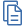 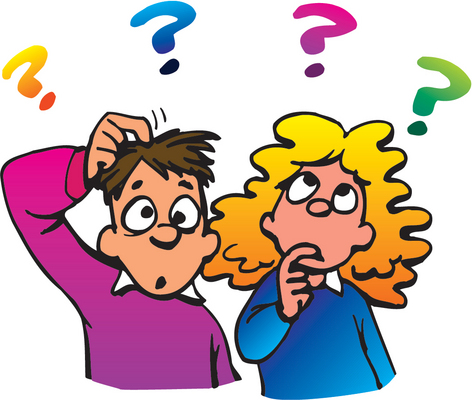